Штучний інтелект та інтелектуальні технології у маркетингу
Лекція 3. Методи подання інтелектуальних задач, їх переваги та недоліки.
1
Питання:1. Знання та моделі подання знань у системах штучного інтелекту2. Логіка числення висловлювань3. Логіка числення предикатів
2
3.1. Знання та моделі подання знань у системах штучного інтелекту
Дані (Data) - це те, що може реєструватися в тій або іншій формі органами чуття людини або приладами. Тиск, вологість, яскравість, радіаційний фон тощо. 
База даних - це певним чином організована сукупність даних, що дозволяє забезпечити ефективний пошук, розміщення і модифікацію даних.
Знання (Knowledge) - це зафіксована закономірність щодо фактів, процесів, явищ і причинно-наслідкових відносин між ними. 
База знань (Knowledge Base) - організована певним чином сукупність знань, що дозволяє забезпечити ефективний логічний вивід рішення поставленої задачі, розміщення, модифікації і поповнення знань.
3
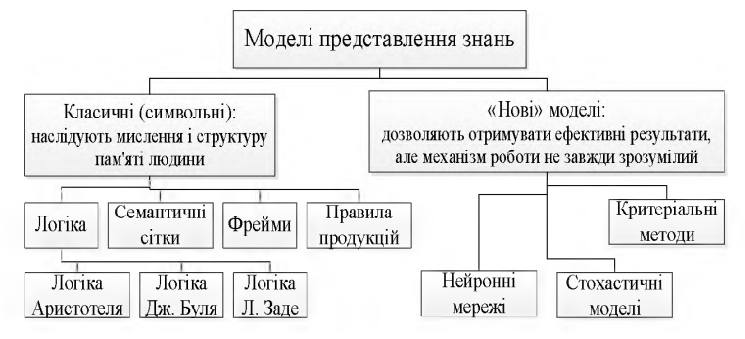 Рис. 3.1. Класифікація моделей знань
4
В основі логічного методу подання знань у СШІ лежить формальна система - логіка предикатів І порядку, яка мовою теорії множин описується наступною четвіркою: 

М = <Т, Р, А, В>                                     (1), 

де Т - множина базових елементів; Р - множина синтаксичних правил, за допомогою яких із елементів множини Т утворюють синтаксично правильні сукупності; А - елементи цієї множини утворюють аксіоми, визначені на множині Р; Р(А) - процедура, що визначає приналежність до А; В - множина правил виводу, які застосовуються до елементів множини А.
5
3.2. Логіка числення висловлювань
Числення висловлювань (його також називають пропозиціональним численням - від лат. propositio - пропозиція, думка, вислів) - найпростіший розділ математичної логіки, що лежить в основі решти її розділів.
 Логічні операції складаються із елементарних висловів будуються складніші вислови за допомогою логічних зв’язок і правил. 
Основні операції для зв’язки логічних висловів.
Заперечення або доповнення. Висловлювання ¬А ̛істинне, якщо 
висловлювання А неправдиве; — А неправдиве, якщо А істинне.
Кон’юнкція (лат. conjunctio - сполучник, зв’язок) або логічне 
множення. Відповідає сполучнику «І». Позначення - А і В, А ˄ В, АВ. Це висловлювання істинне тоді і лише тоді, коли істинні як А,
так і В. А і Вназиваються кон’юнктивними членами.
6
3.3. Логіка числення предикатів
Предикат (лат. praedicatum - сказане) - те, що висловлюється 
(стверджується або заперечується) в судженні про об’єкт. Предикат 
відображає наявність або відсутність тієї чи іншої ознаки у предмета.
Функція P, яка набуває одного зі значень, 0 або 1, аргументи 
якої набувають значення із довільної множини М, називається предикатом Р у предметній області М. Кількість аргументів предиката Р(х1 х2, ..., хn) називається його порядком. Множина М, на якій 
визначено предикат, називається предметною областю. Підмножина Q⸧M, для якої P(x) істинно, називається екстенсіоналом
7
Процедура логічного виведення включає:
- робочу пам ’ять (базу даних) - фактичні дані, що описують можливий і поточний стан предметної області - зберігається в оперативній пам’яті;
- базу продукційних правил, яка містить всі допустимі залежності між фактами предметної області та зберігається в довготривалій пам’яті;
- механізм логічного виведення.
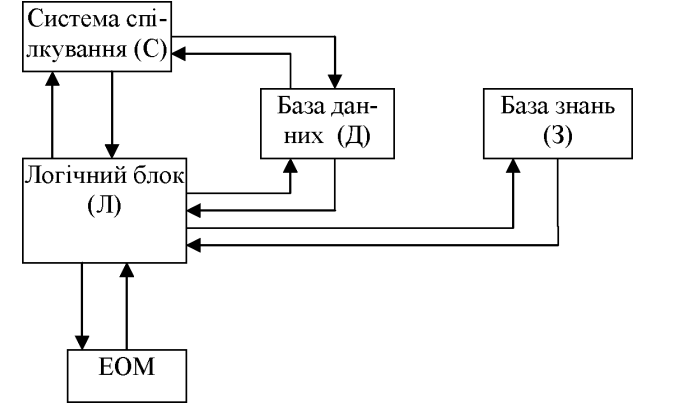 Рис. 3.2. Схема продукційної системи
8
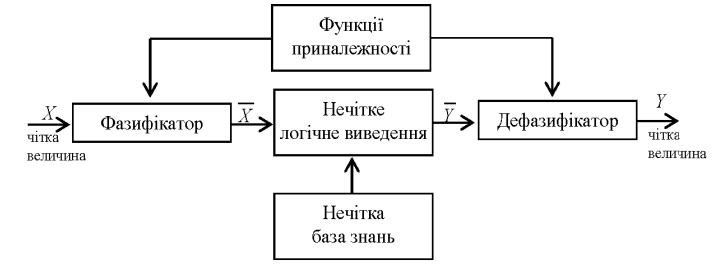 Рис. 3.3. Етапи нечіткого логічного виведення
9
Алгоритми нечіткого виведення розрізняються видом правил, які використовуються, логічних операцій та різновидом методу дефазифікації. Існують моделі нечіткого виведення Мамдані, Сугено, Ларсена, Цукамото. Докладніше розглянемо нечітке виведення на прикладі механізму Мамдані, оскільки він є найпоширенішим. У цьому методі використовується мінімаксна композиція нечітких множин. Механізм включає в себе таку послідовність дій.
1. Процедура фазифікаціі: визначаються ступені істинності, тобто значення функцій належності для лівих частин кожного правила (передумов). Для бази правил із m правилами позначимо ступені істинності. як Aik (xk), i = 1 ... m, k = 1 ... n. 
2. Нечітке виведення. Спочатку визначаються рівні «відсічення» для лівої частини кожного з правил: αi = min(Aik (xk)). Далі обчислюються «усічені» функції належності: α* = min(αi, ꞵt (у)) . 
 3. Композиція, або об’єднання отриманих усічених функцій. Для цього використовується максимальна композиція нечітких: M F(y) = max(B* (y)), де MF(y) - функція належності підсумкової нечіткої множини.
4. Дефазифікація, або приведення до чіткості. Існує декілька методів дефазифікації. Найчастіше використовують метод середнього центру, або центроїдний метод: MF (y) = max( B * (y)).
10